Informacja na 
Komitet Rady Ministrów ds. Cyfryzacji 
na temat projektu zakończonego przez Ministerstwo Sprawiedliwości


Wdrożenie protokołu elektronicznego
w sądach powszechnych
(sprawy cywilne i wykroczeniowe)
Wdrożenie protokołu elektronicznego w sądach powszechnych (sprawy cywilne i wykroczeniowe)
Wnioskodawca: Minister Sprawiedliwości

Beneficjent: Ministerstwo Sprawiedliwości

Partnerzy: nie dotyczy
CEL PROJEKTU
Wdrożenie nowych oraz podniesienie jakości
i dostępności istniejących e-usług publicznych
w sądach powszechnych w Polsce.
OKRES REALIZACJI PROJEKTU
KOSZT REALIZACJI PROJEKTU
KOSZT REALIZACJI PROJEKTU
ZAKRES PROJEKTU
Akty prawne:
Ustawa z dnia 17 listopada 1964 r. – Kodeks postępowania cywilnego  (Dz.U. 1964 nr 43 poz. 296 z późn. zm.)
Ustawa z dnia 24.08.2001 - Kodeks postępowania w sprawach o wykroczenia (Dz.U. 2001 nr 106 poz. 1148 z późn. zm.)
*pomiar do 12 miesięcy po zakończeniu realizacji Projektu, tj. do dnia 15.11.2019 r.
**wartość wykazana do wniosku końcowego o płatność.
ZAKRES PROJEKTU cd.
ZAKRES PROJEKTU cd.
W ramach działań projektowych przeprowadzono badania społeczne wśród  interesariuszy projektu, które dały następujące rezultaty:
Jako największą zaletę e-protokołu wskazuje się możliwość rejestracji dosłownych wypowiedzi uczestników postępowania. 
Badani dostrzegają pozytywny wpływ e-protokołu na funkcjonowanie wymiaru sprawiedliwości. Największy pozytywny wpływ dotyczy zwiększania transparentności oraz jawności postępowania sądowego. 
Najsłabiej e-protokół wpływa na skrócenie czasu trwania postępowania oraz na zmniejszenie kosztów postępowania.  
Zdecydowana większość badanych (86%) jest za dalszym funkcjonowaniem e-protokołu. Największe poparcie dla rozwijania produktów projektu wyrazili profesjonalni pełnomocnicy (94%).
PRODUKTY PROJEKTU – integracja
PRODUKTY PROJEKTU – komplementarność
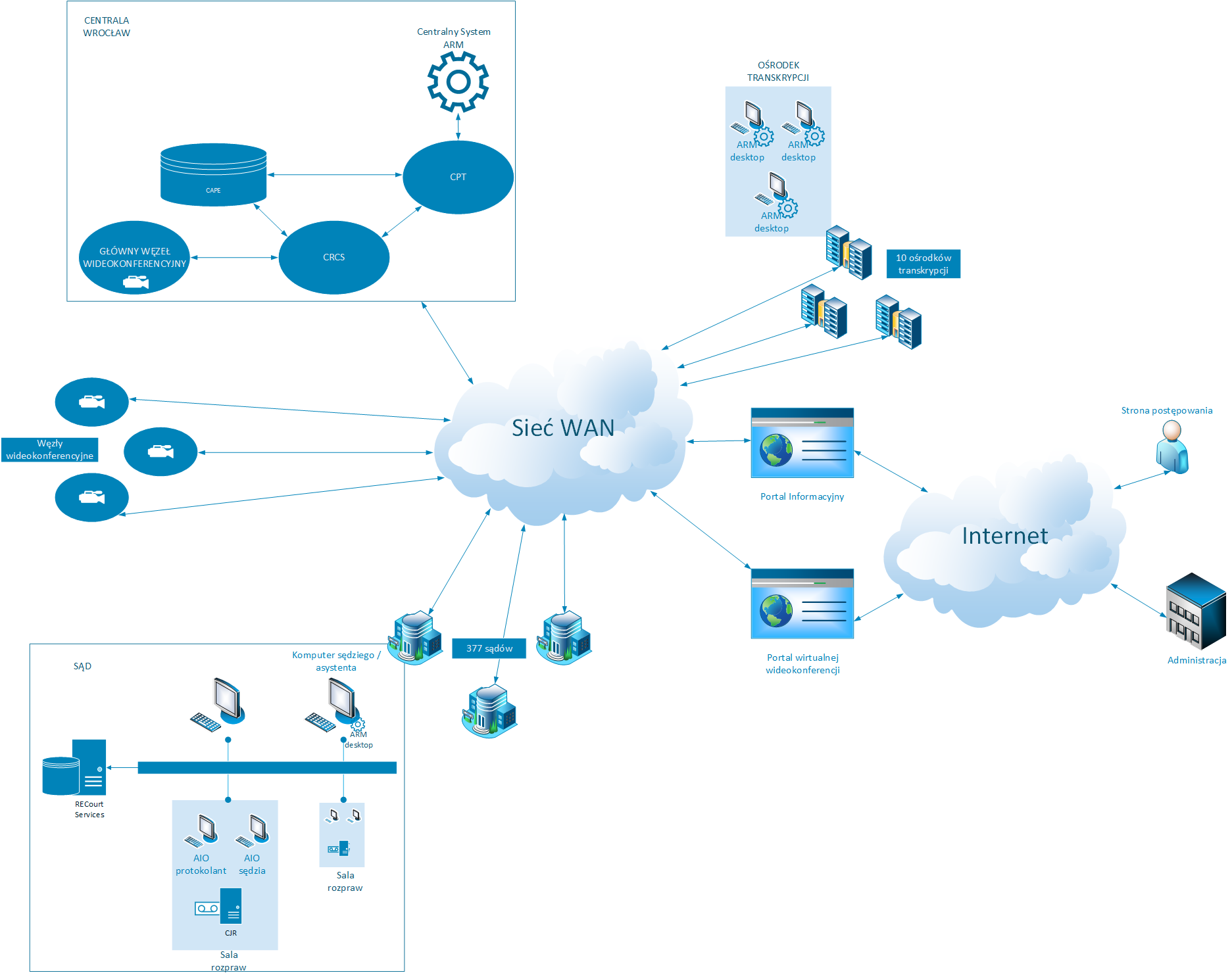 PRODUKTY PROJEKTU – interoperacyjność
Systemy repertoryjno biurowe sądów
Oznaczenia powiązanych 
systemów:
        planowany
        modyfikowany
        istniejący
dot. systemów własnych oraz innych jednostek
RecourtServices 
(RCS)
Centralny Portal Transkrypcyjny 
(CPT, ARM)
Recourt
Central Recourt Services Server (CRCS)
Portal Informacyjny Sądów Powszechnych
(PI)
ePUAP/Profil zaufany
Portal wirtualizacji wideokonferencji
(CPW)
REALIZACJA ZALECEŃ KRMC
BEZPIECZEŃSTWO SYSTEMU I DANYCH
TRWAŁOŚĆ PROJEKTU
Okres trwałości: do dnia 14.12.2024

Źródło finansowania utrzymania produktów projektu: Budżet Państwa

Najważniejsze ryzyka:
Dziękuję za uwagę